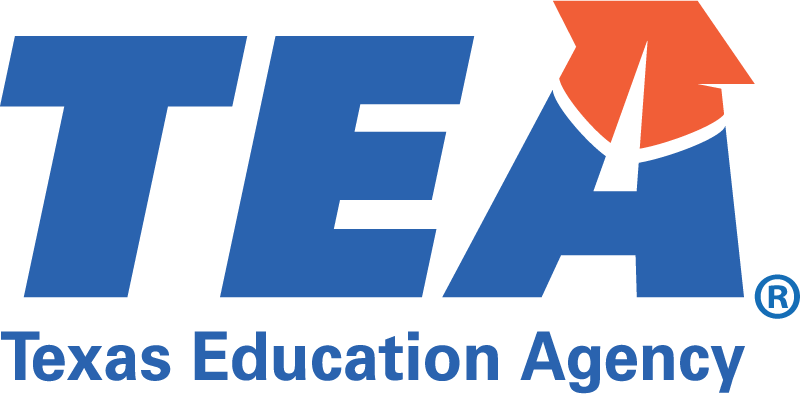 Cover Page
Key
(ADD)  = Recommend Add
(REMOVE) = Recommend Remove
(UPDATE) = Recommend Title/Name Update
(MERGE) = Combined Program of Study
Education and Training Career Cluster
The Education and Training Career Cluster focuses on planning, managing, and providing education and training services and related learning support services. All parts of courses are designed to introduce learners to the various careers available within the Education and Training career cluster.
Early Learning
Statewide Program of Study
The Early Learning program of study focuses on early childhood education, which consists of instructing and supporting preschool and early elementary school students in activities that promote social, physical and intellectual growth as well as in basic elements of science, art, music, and literature. This program of study introduces CTE learners to tasks necessary for planning, directing, and coordinating activities for young children
Secondary Courses for High School Credit
Level 1​
 Principles of Education and Training ​
 Principles of Human Services ​
Level 2​
Child Development​
Child Development Associate Foundations​
(ADD) Speech and Language Development  ​
Level 3​
Child Guidance ​
(ADD) Speech and Communications Disorders​
Level 4 ​
 Practicum in Early Learning ​
 Project Based Research ​
 Career Preparation I​
Related Advanced Academics
Advanced Placement (AP) Courses
(ADD) AP Psychology

International Baccalaureate (IB) Courses
(ADD) IB Psychology
Postsecondary Opportunities​
Associate Degrees​
Psychology/Sociology​
(ADD) Associates of Arts in Teaching​
(ADD) Associates of Applied Science in Early Childhood​

Bachelor’s Degrees​
Early Childhood Education and Teaching​
Psychology/Sociology​
(ADD) Speech-Language Pathology​
(ADD) Bachelors of Applied Science in Early Childhood Education​
(ADD) Bachelors of Arts/Science: Education, Early Childhood (EC)-3, or EC-6​
​
Master’s, Doctoral, and Professional Degrees​
Early Childhood Education and Teaching​
(ADD) Educational Leadership and Administration​
(ADD) Early Childhood Education​
(ADD) Special Education, EC-12​
(ADD) Child Development​
(ADD) Speech Pathology​
Education and Training Career Cluster
The Education and Training Career Cluster focuses on planning, managing, and providing education and training services and related learning support services. All parts of courses are designed to introduce learners to the various careers available within the Education and Training career cluster.
Teaching and Training
Statewide Program of Study
The Teaching and Training program of study prepares CTE learners for careers related to teaching, instruction, and creation of instructional and enrichment materials. The program of study introduces CTE learners to a wide variety of student groups and their corresponding needs. It familiarizes them with the processes for developing curriculum, coordinating educational content, and coaching groups and individuals.
Secondary Courses for High School Credit​
Level 1 ​
Principles of Education and Training ​
Principles of Human Services ​
Level 2​
Human Growth and Development​
Child Development​
Communication and Technology in Education​
Level 3 ​
Instructional Practices​
Teaching Strategies for Special Populations
Level 4​
Practicum in Education and Training​
Project Based Research ​
Career Preparation I
Related Advanced Academics
Advanced Placement (AP) Courses
(ADD) AP Psychology​
(ADD) AP Research (To combine with Practicum)​
(ADD) AP Seminar (To combine with Practicum)​

International Baccalaureate (IB) Courses
(ADD) AP Psychology
(ADD) Sports Exercise and Health Science
Postsecondary Opportunities
Associate Degrees
(ADD) Associates of Arts in Teaching

Bachelor’s Degrees
(ADD) Bachelor of Science in Interdisciplinary Studies (Early Childhood and ESL) ESL Education​
Education​
Special Education​
Health and Physical Education/Fitness​

Master’s, Doctoral, and Professional Degrees
Educational Leadership and Administration​
(ADD) Special Education​
(ADD) Education Technology​
(ADD) Counseling​
(ADD) Reading and Literacy